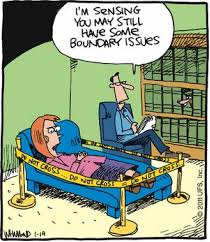 Centralized Operation Support Hub -COSH Updates
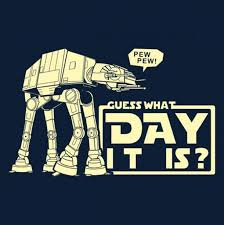 Dr. Laurel Williams           
Edith Ortiz  	              
Jenn Cole
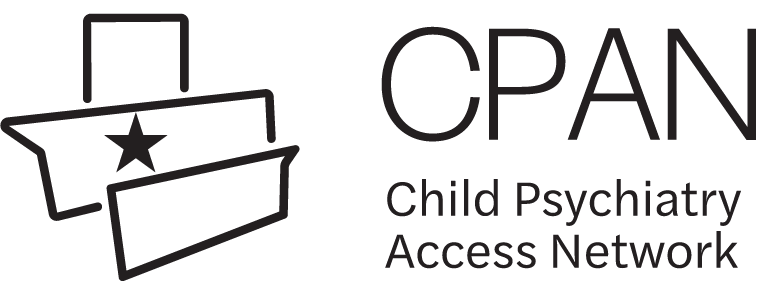 April 2024 Consultation Volume
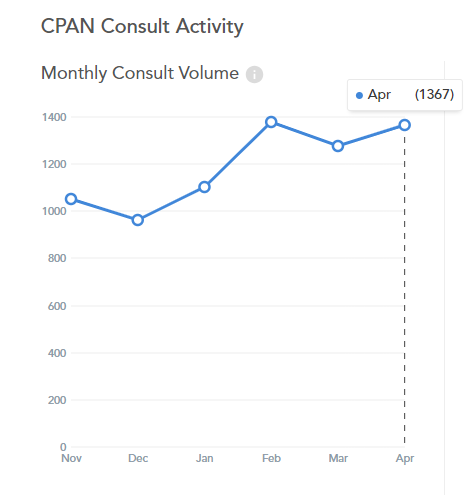 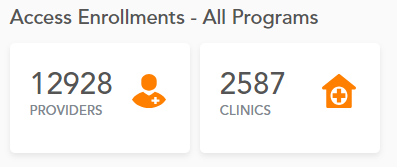 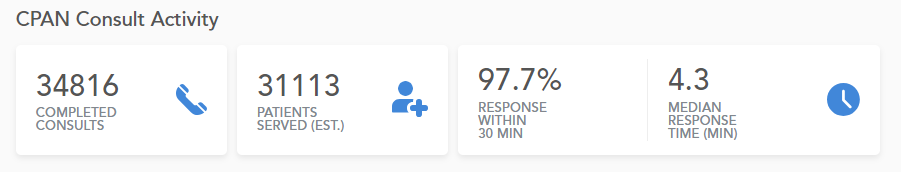 2023 vs 2024

 April 2023: 1260
 April 2024: 1367
3
[Speaker Notes: Percent of the increase :  30% increase]
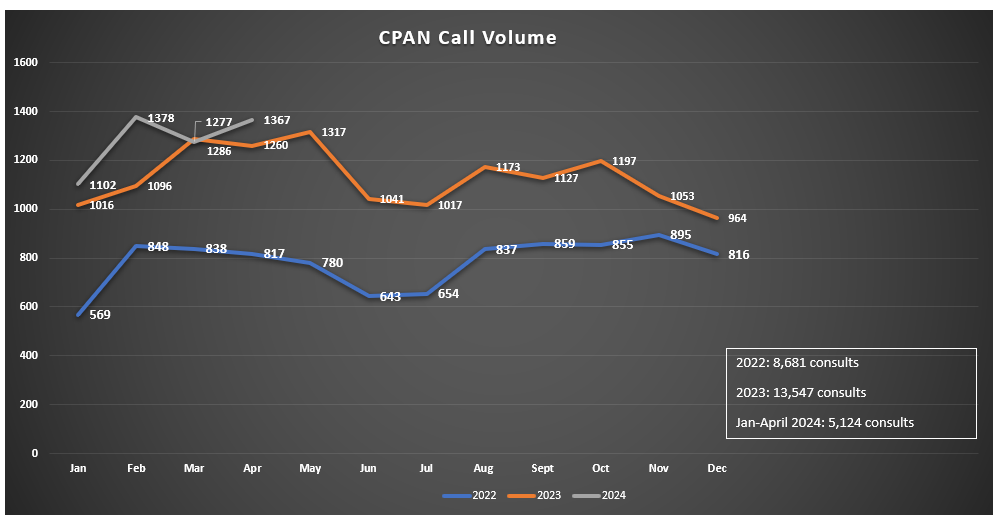 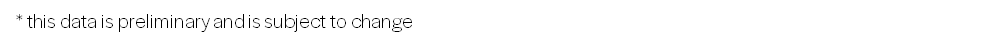 4
March- April 2024 CPAN Consultations
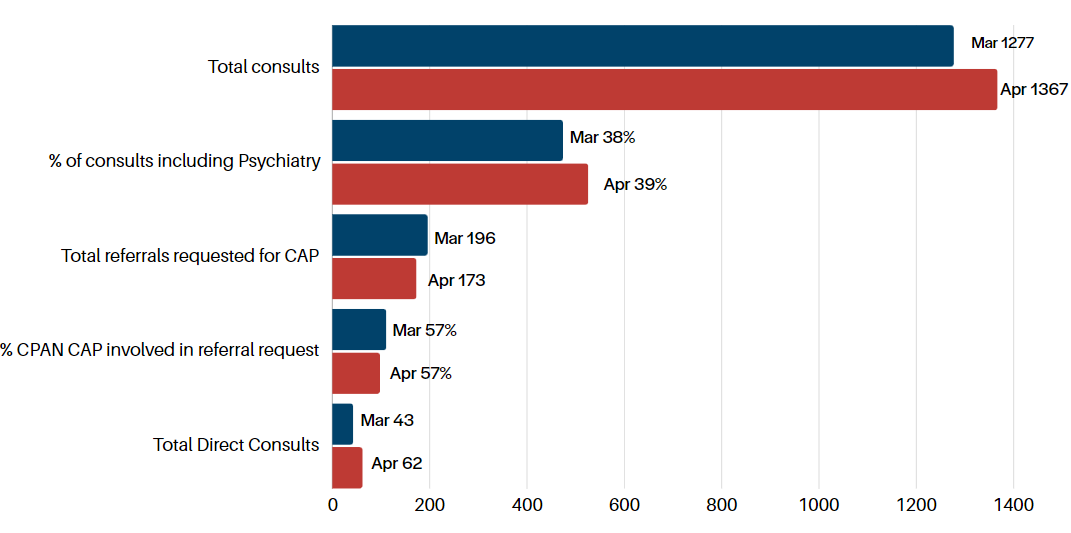 5
* this data is preliminary and is subject to change​
QI Project Update: Increase contact with providers enrolled and never utilized CPAN
COSH CPAN/PeriPAN Psychiatrist meeting 
Review outreach data 
Address questions 
Offered additional support if needed 

April Data
568 outreach calls have been made
7 resulted in CPAN consults 
20 resulted in CPAN education 
3 resulted in a CPAN ethics presentation request
6
COSH Workgroups
Educational Resource Workgroup
Topic : Anxiety
Anxiety Disorder 
   Separation Anxiety Disorder
   Social Anxiety
   Selective Mutism
   School Avoidance
   Specific Phobias
   Panic Disorder (attacks)
   Obsessive-compulsive disorder

Currently: Workgroup meeting with experts 

Next topic : Depression
7
COSH Workgroups
CME standardization workgroup 

Workgroup will: consist of 6-7 psychiatrists 
Workgroup tasks: Review and create content 
Once slides have been completed all CPAN psychiatrist will review and sign off on content
8
Trayt Roadmap
9
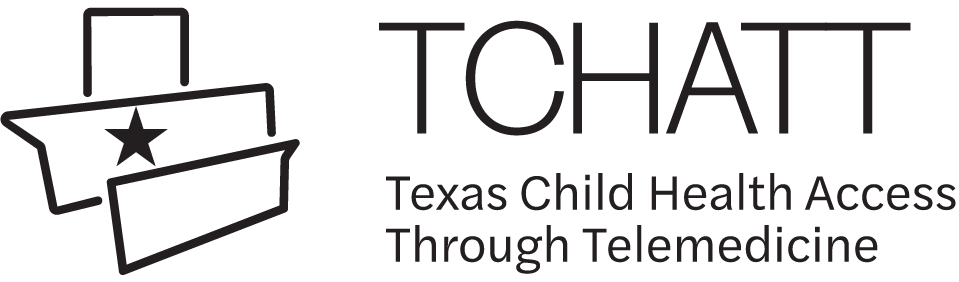 TCHATT Referrals​
Total Students Referred to the Program – 62,255
* this data is preliminary and is subject to change​
11
Referrals, Enrolled, and Served 23-24 School Year
12
Number of Treatment Sessions and Clients Servedas of 4/30/2024
13
Percent of Sessions by Provider TypeSeptember 1, 2021 - April 30, 2024
Note: More than one provider may participate in a session.
14
Number of Sessions by Provider Type and Fiscal YearSeptember 1, 2021 - April 30, 2024
Note: More than one provider may participate in a session.
15
Percent of Sessions by Provider Type and Fiscal YearSeptember 1, 2021 - April 30, 2024
Note: More than one provider may participate in a session.
16
Assessment Completion by HRI
17
Projects In Process
Working with UTS to develop policies to assist HRIs in implementing TCHATT 2.0 
Working with CHC on counselor interviews, parent interviews and working with HRIs to create TCHATT 2.0 materials 
On Site support and consulting with teams to address challenges and provide support in implementing efficient processes and organizational structure 
Working with HRIs to prepare for implementation of TCHATT 2.0  
Coordinating meetings HRIs and ESCs to help facilitate strong partnerships and follow up with schools who may have been unresponsive or declined services
Working with UTS to support sessions at the upcoming TCHATT Summit
18
Assessment Workgroup
Any students that screen with positive scores on an assessment, that assessments would be repeated every 4 weeks. If assessments are negative, they will not continue to get them. The exceptions will be the CRAFFT. Rescreening of the CRAFFT will be determined by clinician.
10 & under:
SCARED (Parent required, Child Optional)
SNAP (Parent)
CIS (Parent)












11 & up:
PHQ-9a, (Child) - Day of visit
Columbia Suicide Screener (Child) Day of Visit
GAD 7 (Child) Sent before
CRAFFT 2.0 (Child) Sent before
CIS (Parent/Child) Sent before
SNAP – (Parent) Sent before
19
Trayt Roadmap - TCHATT
20
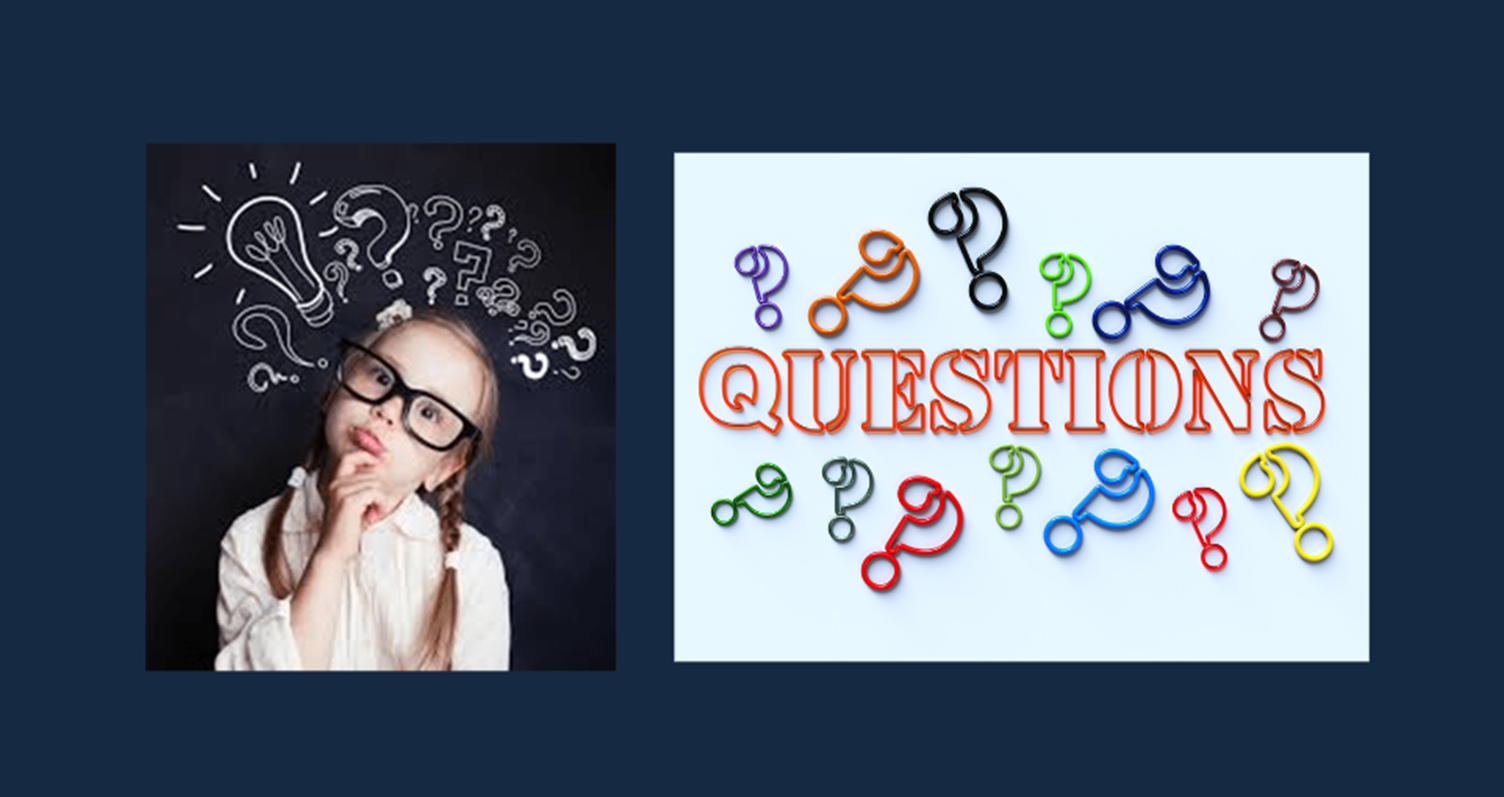 21